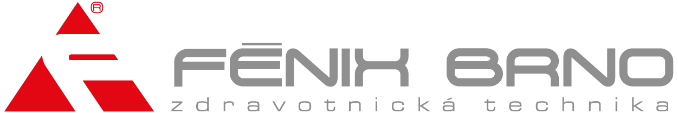 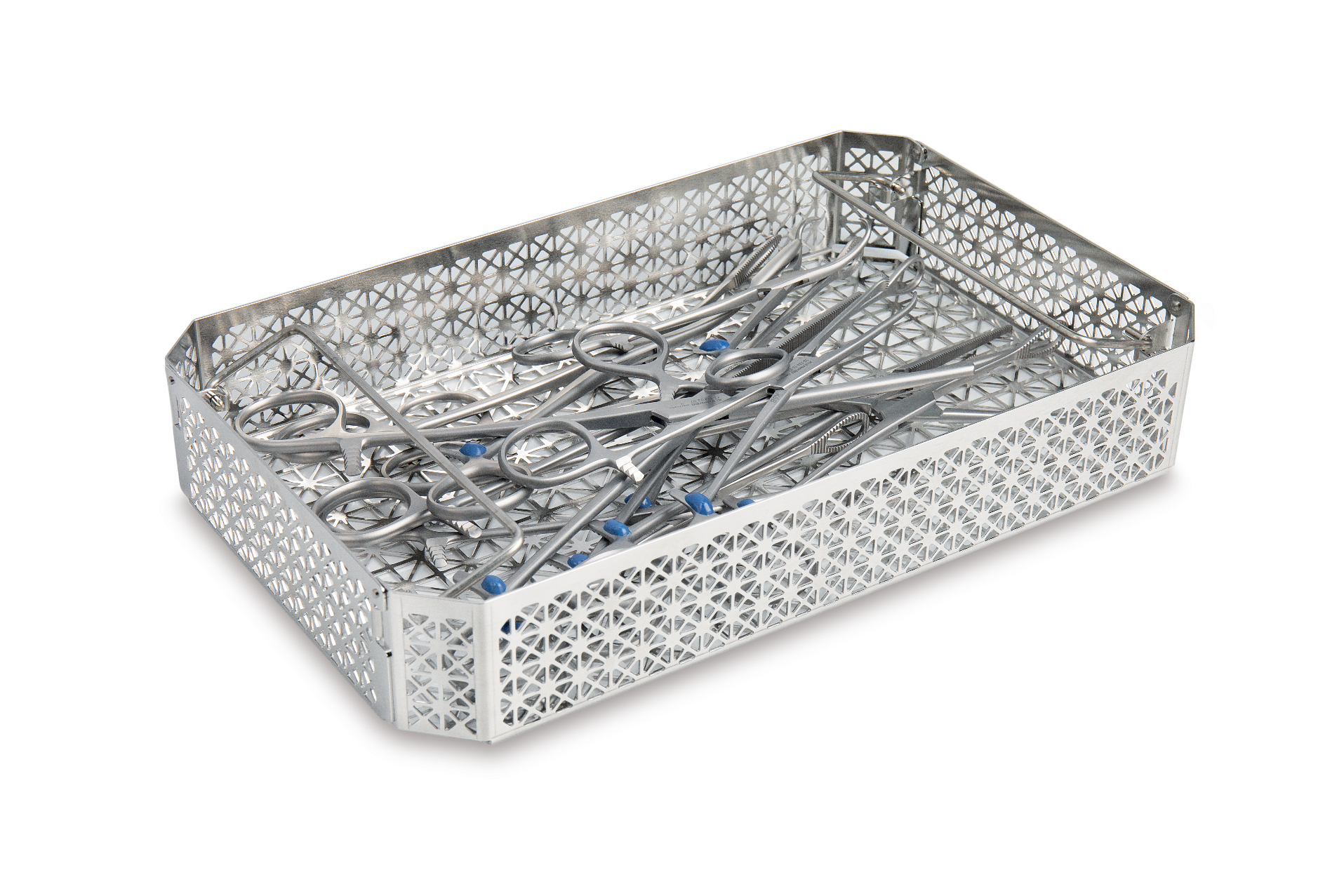 SMĚRNICE MDR SLEDOVÁNÍ ZP POMOCÍ RFID & DATA MATRIX
XVIII. mezinárodní kongres STERIL.CZ – Brno 2024Brno | 2. října 2024
SMĚRNICE MDR
Zákonná povinnost poskytovatelů zdravotní péče u každé operace
Sledovat a umět doložit veškeré použité ZP
Sledovat a umět doložit dodržování předepsaného servisu a údržby u každého jednotlivého ZP
Sledovat a umět doložit processing každého jednotlivého ZP
Používat jednoznačnou identifikaci ZP platnou po celou dobu životnosti ZP
[Speaker Notes: Mnoho oblastí aplikace - zaměření na COS a CS.]
SMĚRNICE MDR |ČASOVÁ OSA
ZP třídy III od 26. května 2023
ZP třídy II od 26. května 2025
ZP třídy I od 26. května 2027

(viz článek 123 MDR)
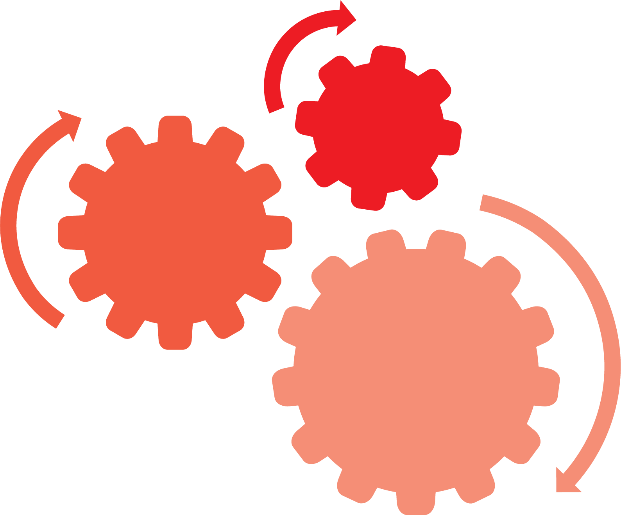 [Speaker Notes: Termíny se vztahují k přímému značení ZP pro opakované použití.]
SMĚRNICE MDR | ROZSAH EVIDENCE
Co vše je nutné sledovat a evidovat?

Chirurgické nástroje (každý nástroj jednotlivě, ať ve fólii, nebo v kontejneru)
Spotřební materiál
Příslušenství k přístrojům (koagulace, endoskopy, …)
Jednoduše "vše, co přijde na sál", je nutné zapisovat / evidovat při každé operaci.Resterilizovatelný materiál musí mít navíc evidovanou celou svou historii (sterilizace, servis atp.).
SMĚRNICE MDR | IDENTIFIKACE
Bez identifikace není evidence

Aby bylo možné dle MDR evidovat, musí mít vše (na světě) jedinečný kód
Celosvětová shoda na datovém formátu UDI
UDI (Unique Device Identification = jedinečný identifikátor prostředku)
UDI je následně nutné vhodně "přiřadit" nebo "zapsat" na spotřební materiál, nástroje, implantáty apod.
[Speaker Notes: GMN Globální modelové číslo (Global Model Number )

Základní UDI-DI = OZNAČUJE ZÁKLADNÍ VARIANTU PRODUKTU
identifikace modelu produktu, tj. základní varianty/typu
uvádí se v prohlášení o shodě, klinických hodnoceních, certifikátech…
není kódován do datového nosiče, není na produktu
klíčový údaj pro ukládání dat v EUDAMEDU - European Databank on Medical Devices
POZOR!!!
Základní UDI-DI (GMN) není to samé jako UDI-DI (GTIN)]
SMĚRNICE MDR | DATOVÝ NOSIČ UDI
Jednoznačná identifikace ZP platná po celou dobu životnosti ZP

MDR nařizuje, že nosičem UDI může být Data Matrix nebo RFID CHIP
Data Matrix Code (DMC) – něco jako QR kód gravírovaný laserem (KLS Martin standardně od 1. 6. 2024) nebo vyražený jehličkami – – při použití s nástroji narušuje povrch (bodová koroze atp.)
RFID CHIP – elektronické "zrnko rýže", vhodně upevněné na nástroj.Upevnění lepením, či jako součást výrobního procesu.
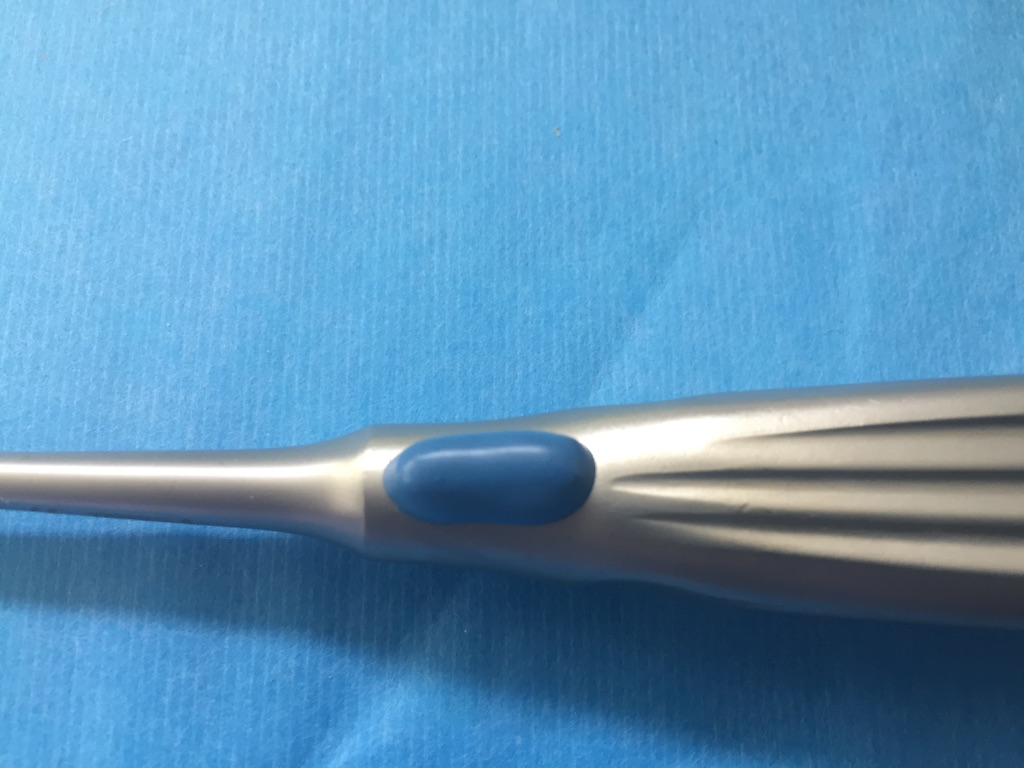 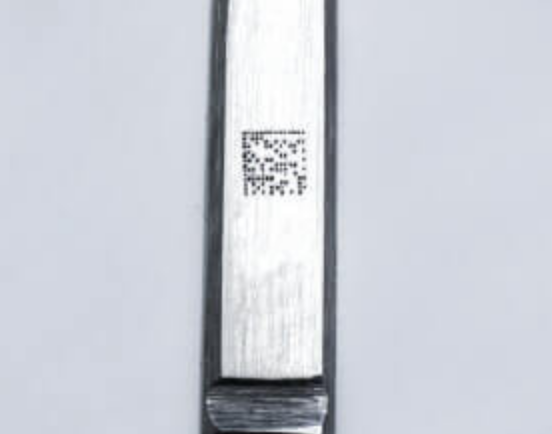 [Speaker Notes: ev. lineární čárový kód

Jedinečný identifikátor se zakóduje do datového nosiče
Umožňuje strojové čtení zakódovaných informací
Důležitá je kvalita provedení datového nosiče
MDR povoluje různé druhy datových nosičů]
SMĚRNICE MDR | ŽIVOTNOST NOSIČE
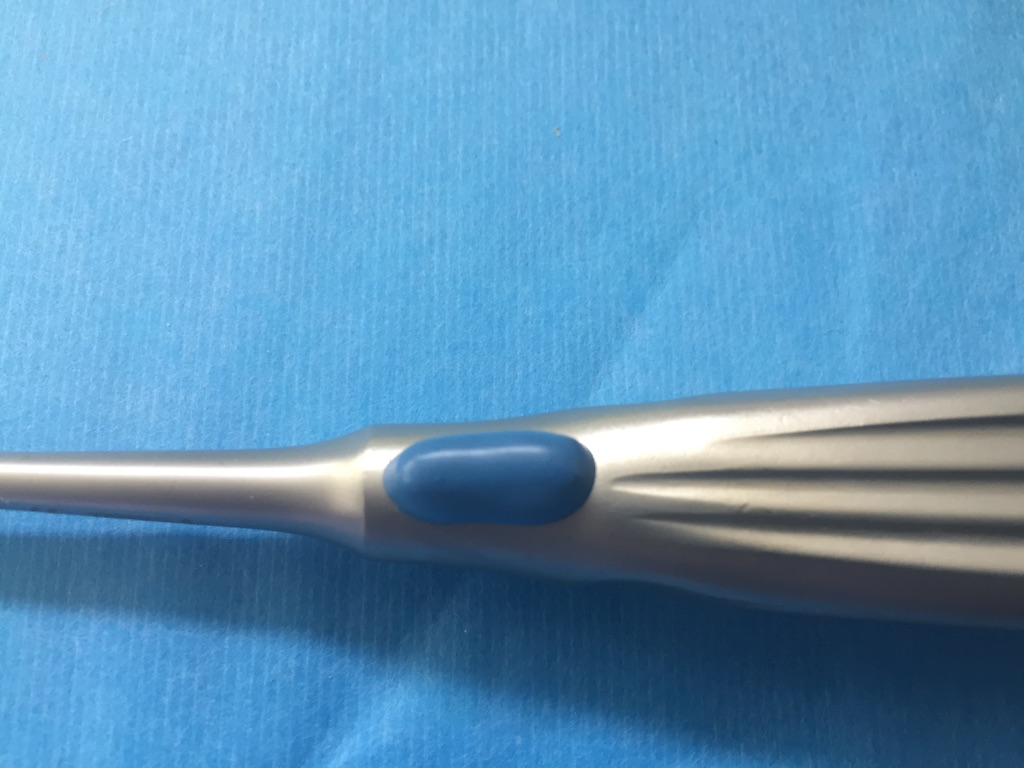 Jednoznačná identifikace ZP platná po celou dobu životnosti ZP

MDR výslovně vyžaduje funkčnost jednoznačné identifikacepo celou dobu životnosti ZP
Jde o povinnost na straně uživatelů, nikoliv výrobců
Data Matrix Code je skvělým řešením pro spotřební materiál, nefunkční pro resterilizovatelné ZP (nečitelné po max. 40 sterilizačních cyklech),nutné kód hledat na nástroji – velikost!
RFID CHIP je skvělým řešením pro chirurgické nástroje,zbytečně nákladné pro použití s jednorázovým spotřebním materiálem,čtení je bezkontaktní, může fungovat na velkou vzdálenosti i hromadně
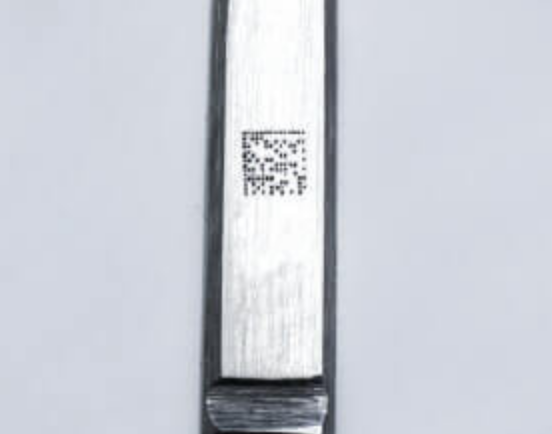 SMĚRNICE MDR | STRUKTURA UDI
UDI na ZP

UDI je jeden dlouhý kód, sestavený z písmen a čísel
Má svou vnitřní strukturu UDI-DI a UDI-PI
UDI-DI (GTIN) popisuje, jaký typ ZP držím v ruce (01)
UDI-PI (AI) má povinná data, ale může obsahovat i další nepovinná data, dle rozhodnutí výrobce
Povinné: sériové číslo (21), datum výroby (11), datum expirace (17), LOT (10)
Nepovinné: identifikátor pacienta (např. u implantátů), pracoviště, …
Na každém ZP je povinné uvést UDI jako celek, minimálně v rozsahu povinných částí DI a PI
Nemocnice musí sledovat každé použití / událost nad každým UDI – určitě nelze řešit formou "papír - tužka"
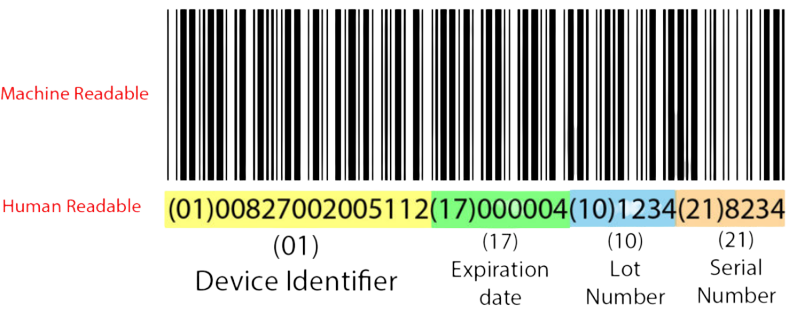 [Speaker Notes: UDI je řada numerických nebo alfanumerických znaků, která je vytvořena pomocí globálně uznávaného standardu identifikace a kódování. (např. Systém GS1)

UDI-DI (GTIN) – Unique Device Identifier, (GTIN) nový název pro EAN, Global Trade Item Number, základní identifikační klíč 
ukládá se do databáze UDI

Základní UDI-DI  (GMN Global Model Number ) je klíčový údaj pro ukládání dat v databázi EUDAMED - Celosvětové číslo modelu

UDI-PI (AI)  - Production Identifier, (AI) Aplikační identifikátory

GTIN 1 - Jednotkové balení
GTIN 2  - Karton
GTIN 3 – Krabice
Paleta – Přepravní balení


UDI-DIDevice Identifier (DI), i.e. identity for a Medical Device.
Identifikátor zařízení (DI), tj. identifikace zdravotnického prostředku.
UDI-PIProduction Identifier (PI), Production Identification, i.e. information from the time of production.Identifikátor produkce (PI), identifikace z výroby, tj. informace z doby výroby.U zdravotnických prostředků určených výhradně pro maloobchodní prodejny (např. maloobchod) nemusí být UDI-PI součástí čárového kódu / 2D kódu na obalu.

Additional information (AI)Další (přídavné) informace (AI)
Pomocí standardu GS1 (AI) - aplikačních identifikátorů lze informace o výrobě zadat do datového nosiče, jako např. do
GS1-128 nebo GS1 DataMatrix:
(17) Datum exspirace
(10) Číslo šarže/číslo šarže
(21) Sériové číslo
(11) Datum výroby
(8012) Verze softwaru
atd.]
SMĚRNICE MDR | DALŠÍ ZKRATKY, ČÍSLA A STANDARDY
Mnoho standardů a datových typů, se kterými se setkáte
Vydavatelé: GS1, HIBCC, ...
BASIC UDI-DI (GMN) – seskupuje ZP do kategorií (např. držáky čepelek jednoho výrobce budou mít totožné BASIC UDI-DI)
EUDAMED – databáze ZP v EU
[Speaker Notes: harmonogram spuštění databáze EUDAMED]
SMĚRNICE MDR | IDENTIFIKACE RFID
Jednoznačná identifikace ZP platná po celou dobu životnosti ZP

ČIP (TAG) RFID (Radio Frequency Identification) = identifikace na principu rádiové frekvence 
Bezkontaktní přenos dat bez přímé viditelnosti (vč. uzavřeného sterilizačního kontejneru), bez nutné součinnosti 
Životnost přesahující životnost nástrojů (či jiných značených ZP)
Lze aplikovat na opticky neznačitelné ZP (kabely, obuv, matrace, …)
Podporuje uložení dalších (meta)dat
Umožňuje hromadné čtení ~100 nástrojů, a to i v uzavřeném / sterilním kontejneru
Umožňuje zjištění polohy ve skladu
SMĚRNICE MDR | IDENTIFIKACE DATA MATRIX
Jednoznačná identifikace ZP platná po celou dobu životnosti ZP

De facto standard pro obaly a balení
Základ každého skladování 
Velmi levné na výrobu a údržbu
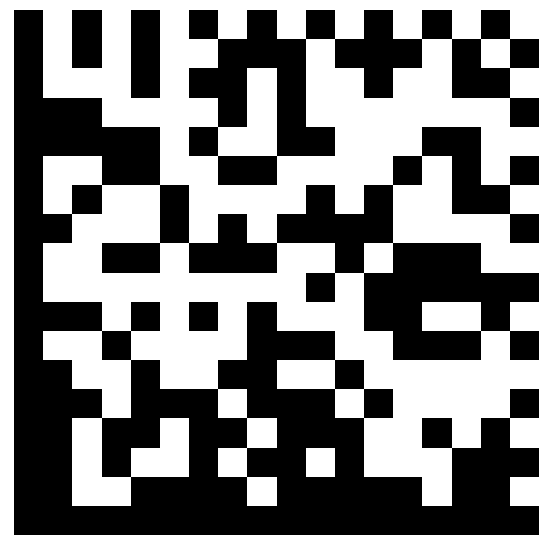 SMĚRNICE MDR | EVIDENCE A VYSLEDOVATELNOST
Schopnost dohledat a doložit kompletní historii všech ZP, které byly použity u každé jednotlivé operace

NIS -> ID operace -> “objednávka ZP“ 
Sterilizační kontejnery -> Přesně identifikovaný obsah -> ID sterilizačních cyklů
Každý jednotlivý ZP -> historie údržby, servisu, sterilizačního cyklu a dalších „událostí“
„Check-in“ a „check-out“ všeho, co dojede na sál a co z něj vystoupí
SMĚRNICE MDR | CO SE STANE ZA 2 ROKY
Schopnost dohledat a doložit kompletní historii všech ZP, které byly použity u každé jednotlivé operace

Nemocnice budou muset podporovat jak sledování přes DATA MATRIX, tak přes RFID
Otázkou je jen to, jaké nástroje pro obojí použijí
SMĚRNICE MDR | ČIPY RFID
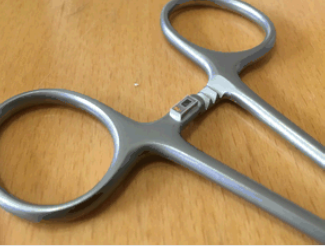 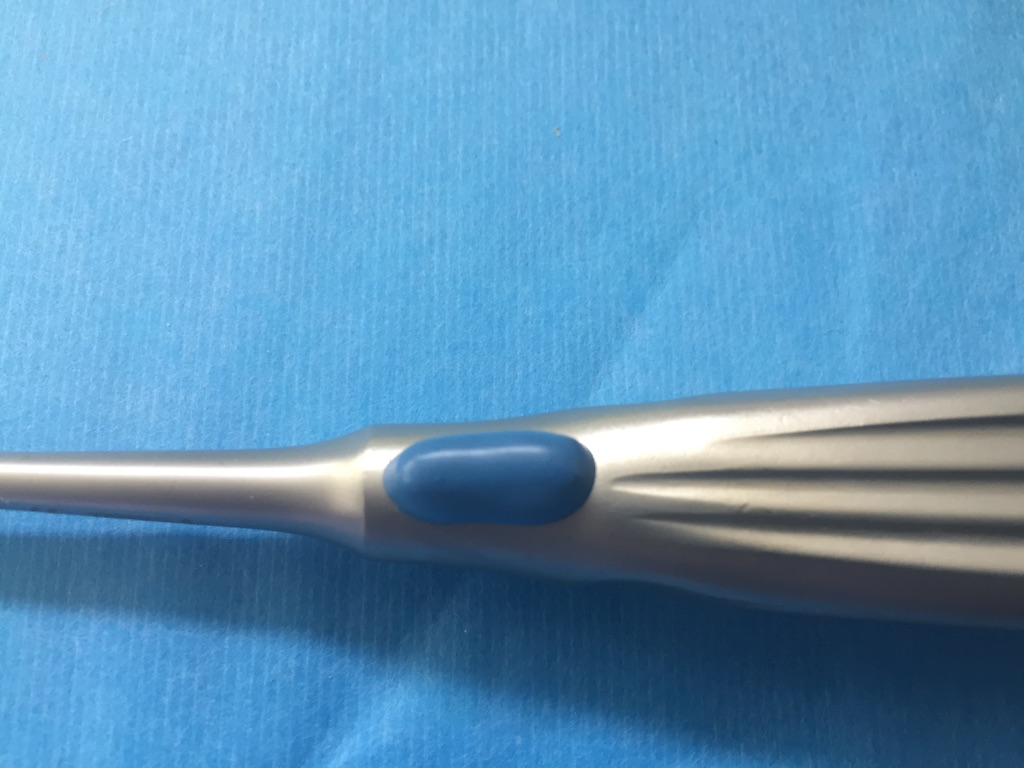 RFID Modul | Tag
RFID Modul | Tag
SMĚRNICE MDR | ČIPY RFID
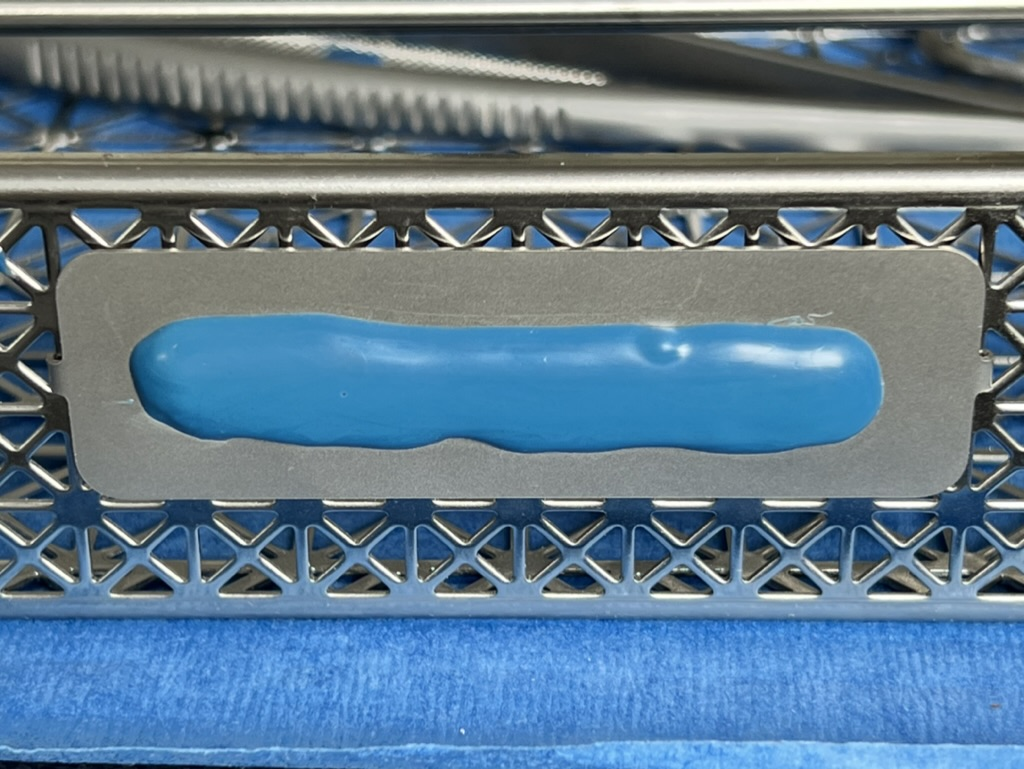 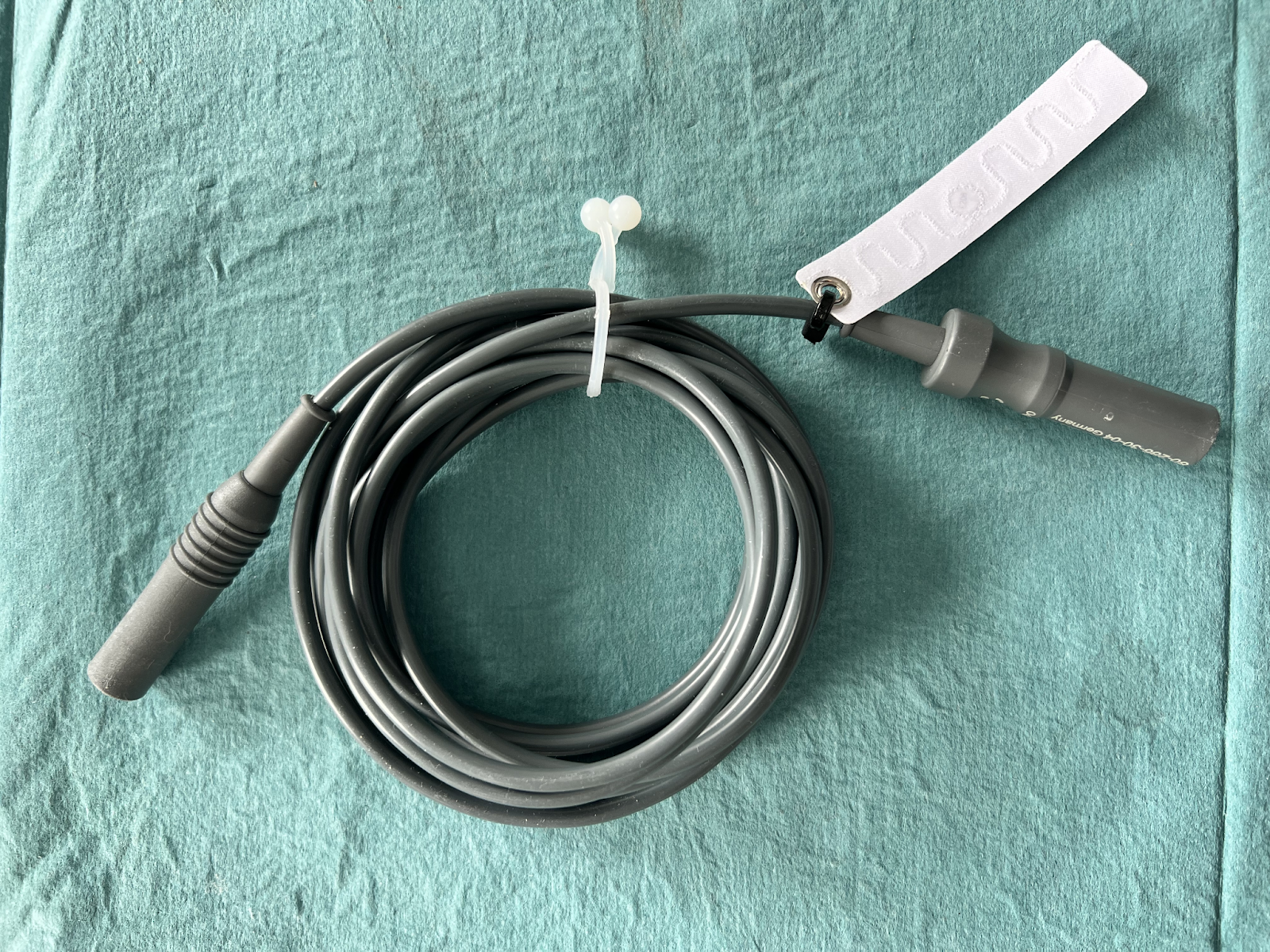 RFID Modul | Tray Tag
RFID Modul | Cable Tag
SMĚRNICE MDR | SETOVÁNÍ RFID
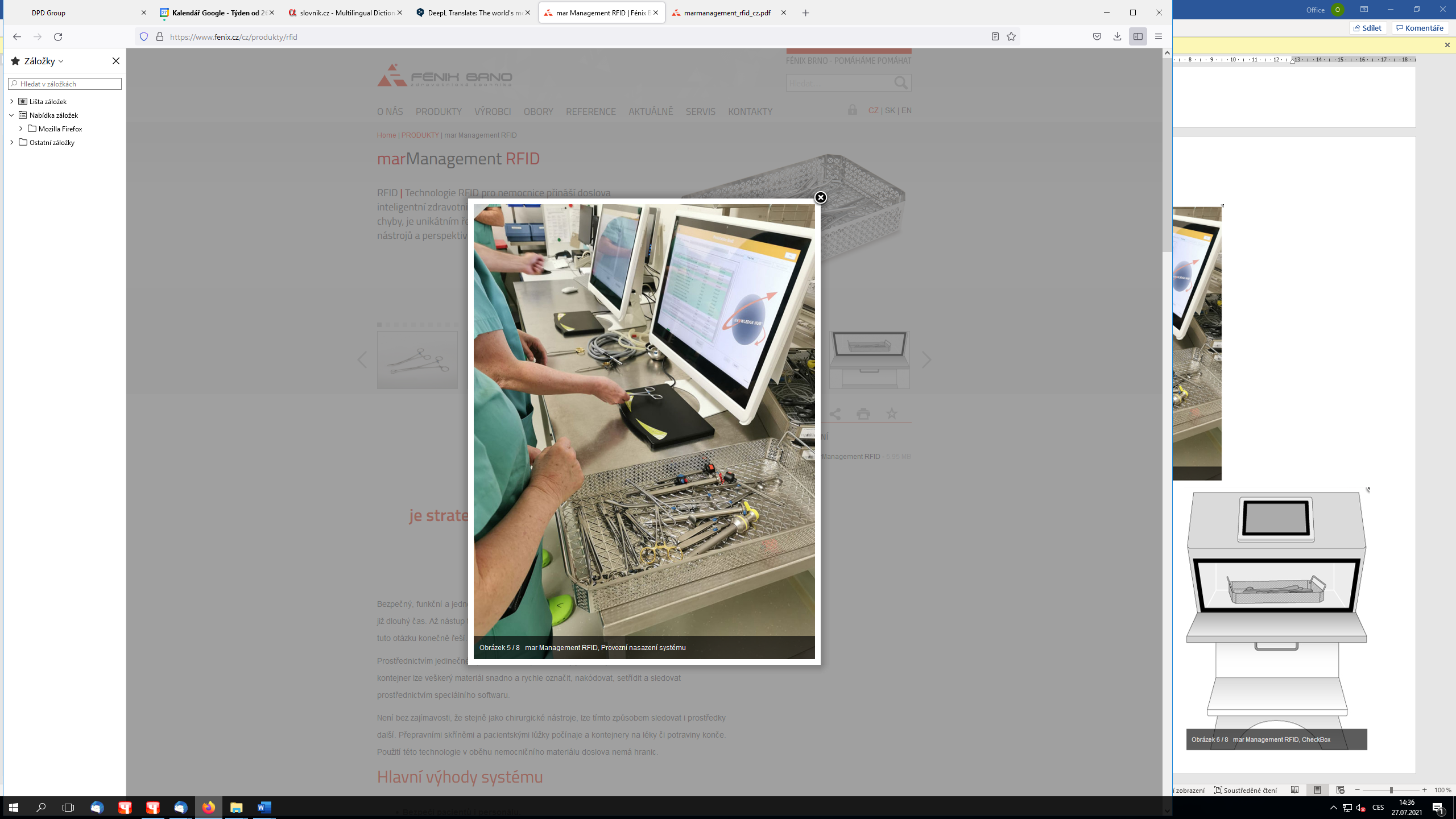 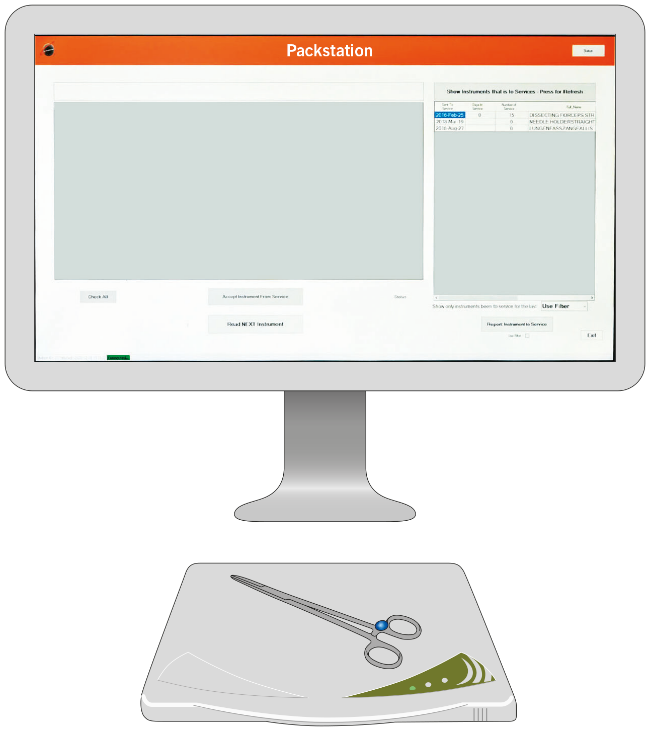 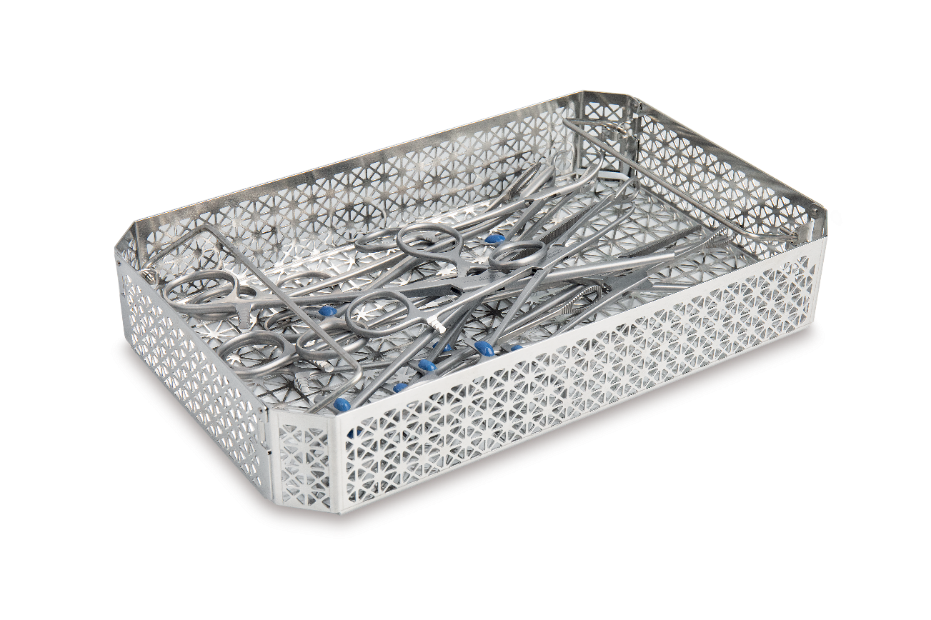 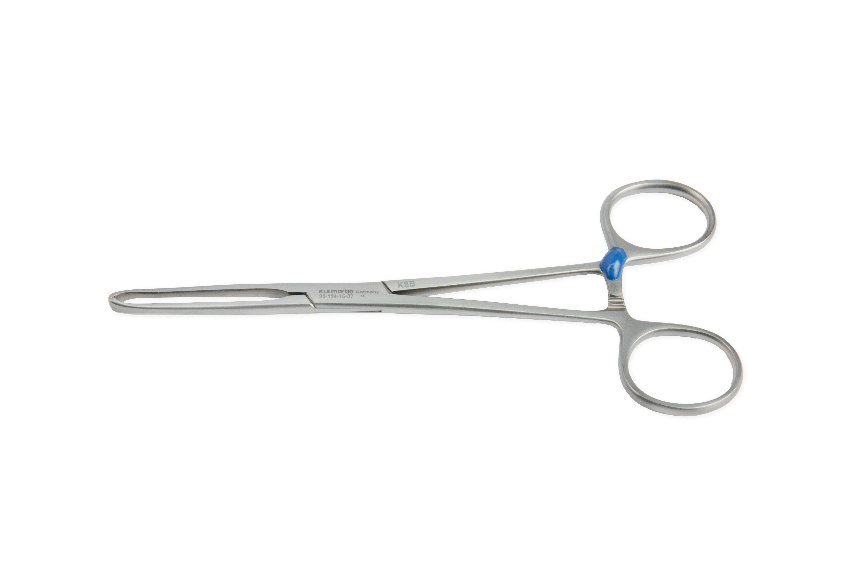 SMĚRNICE MDR | DALŠÍ RFID KOMPONENTY
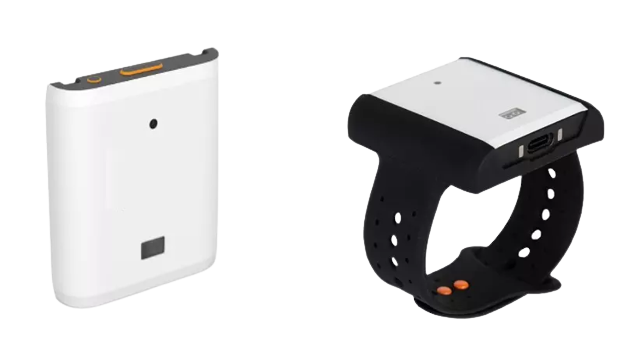 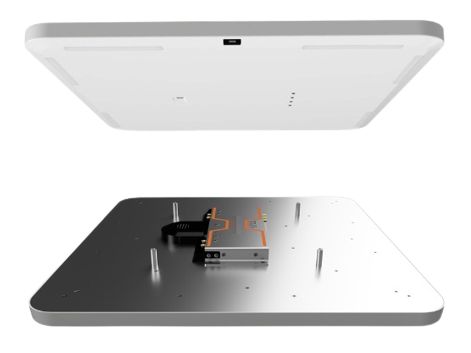 RFID Modul | Gate
RFID Modul | Handscanner
SMĚRNICE MDR | CHECBOX RFID PRO HROMADNÉ ČTENÍ
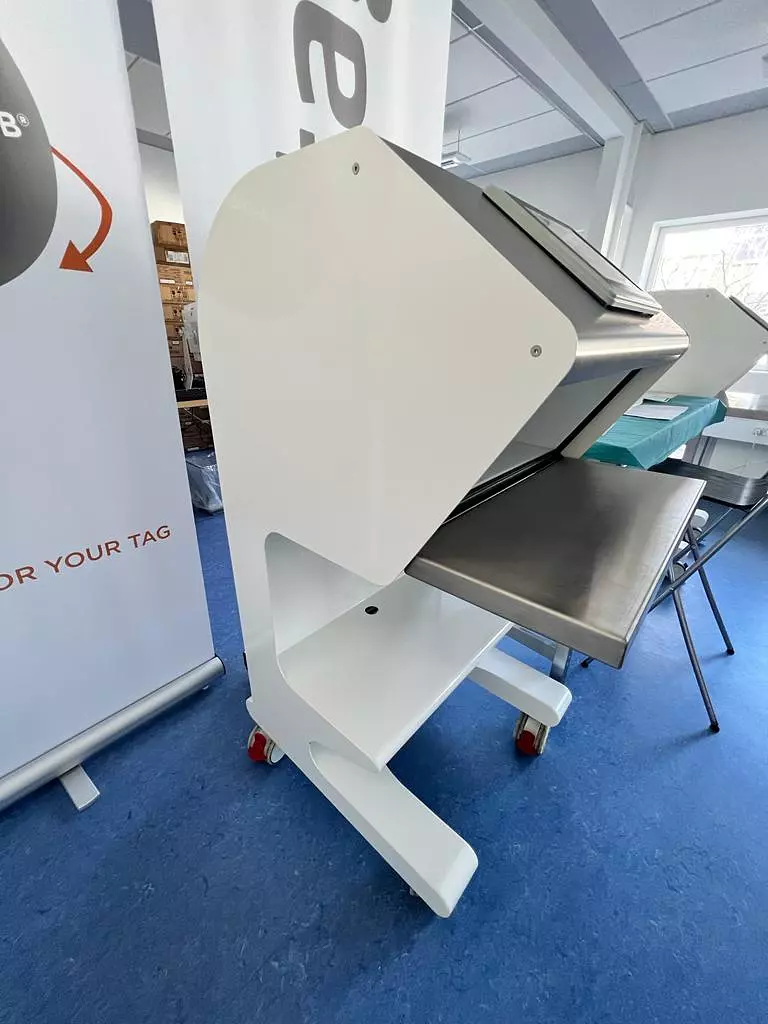 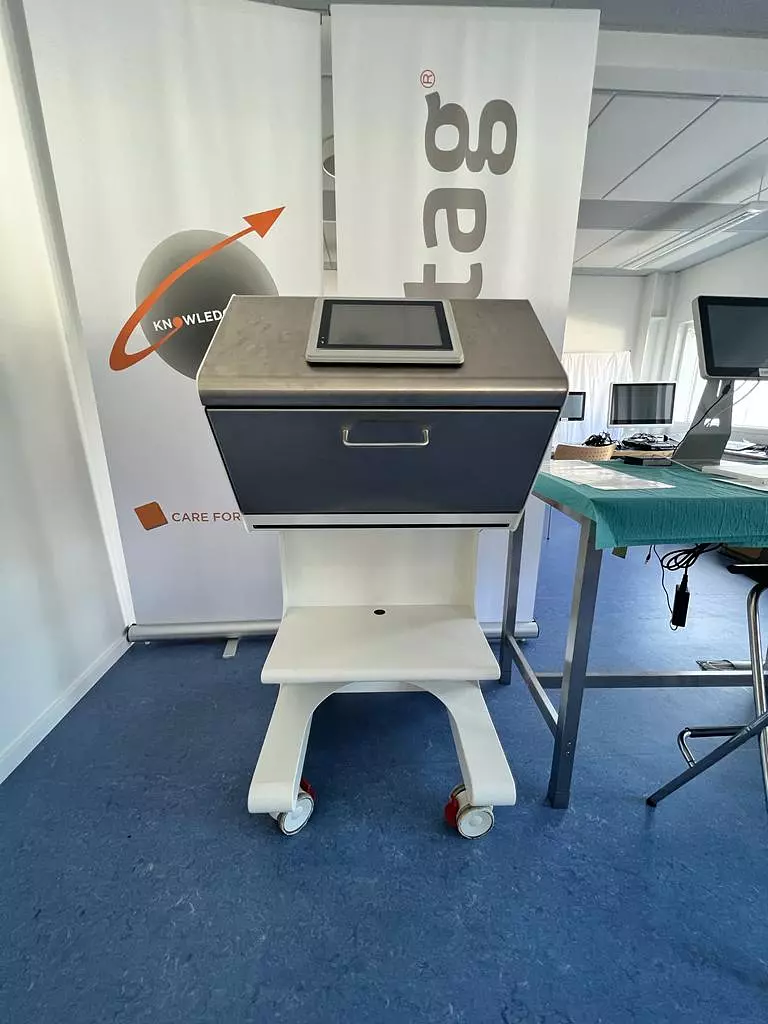 RFID Modul | CheckBox
RFID Modul | CheckBox
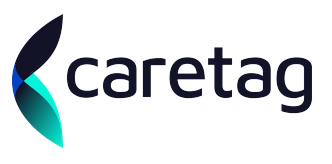 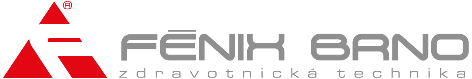 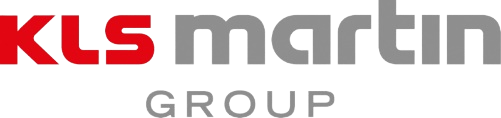 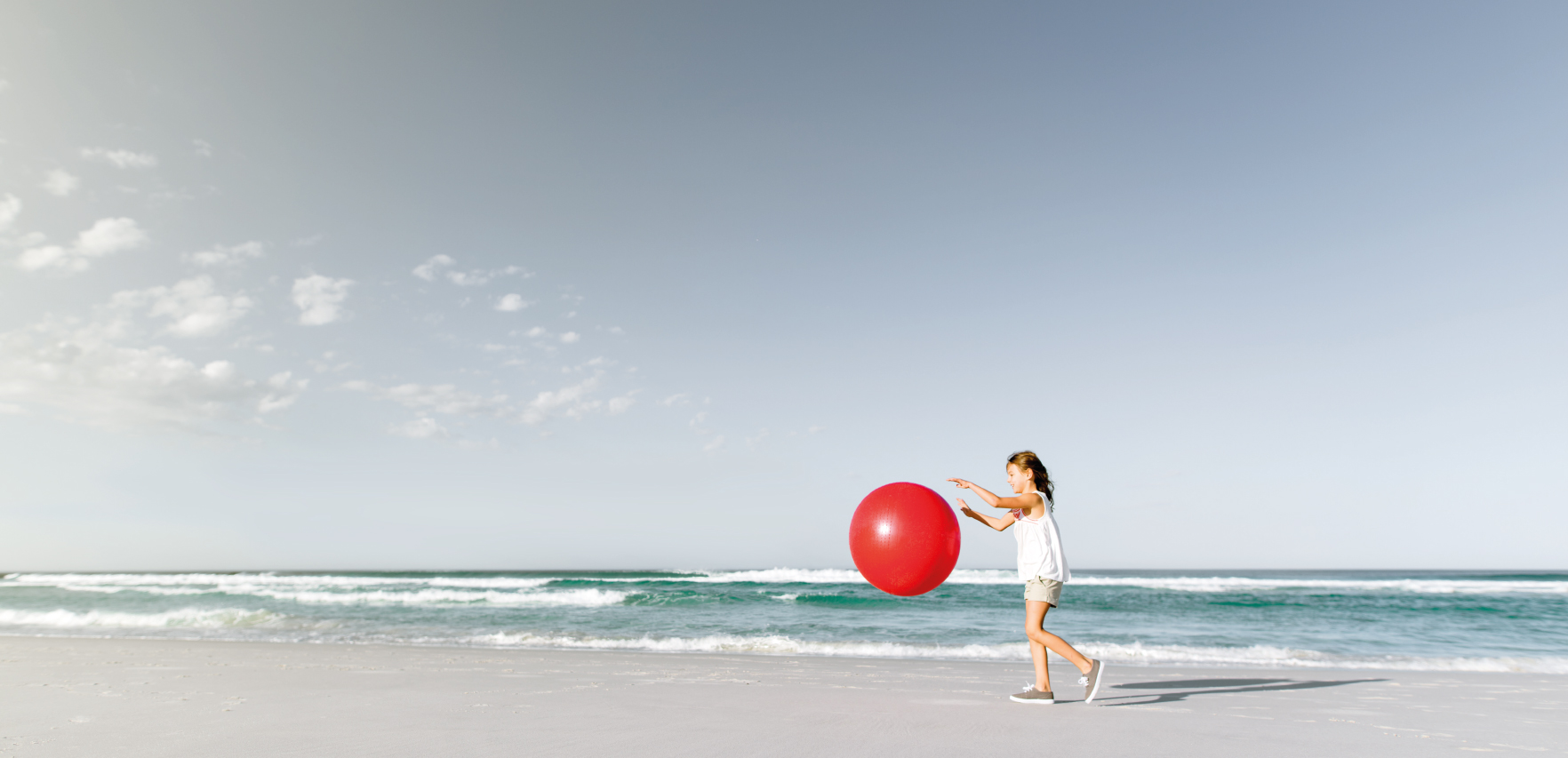 DÍKY MOC
František Trhoň
+420 602 710 984
frantisek.trhon@fenix.cz
www.fenix.cz
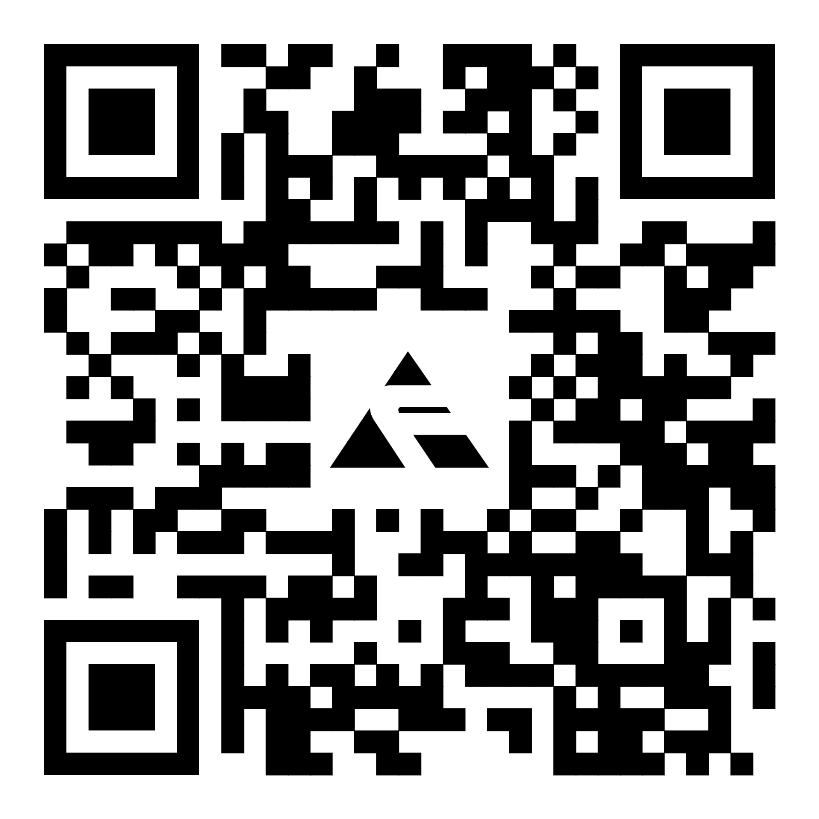